История одного экспоната
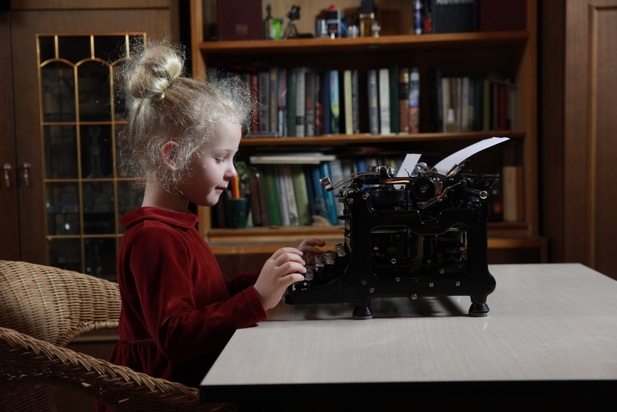 История одного экспоната
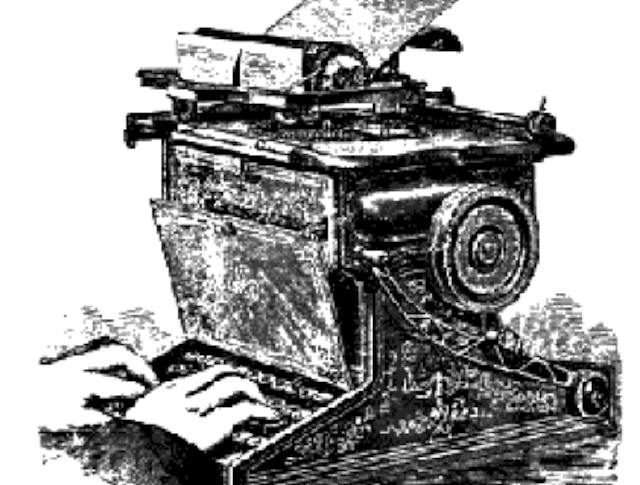 Печатная машинка от Генри Милля. Генри Милль был английским изобретателем, в 1714 году запатентовавшим «Машину для расшифровки письма», по описанию изрядно напоминавшую печатную машинку. Он умер в 1770 году, так и не сумев воплотить своё изобретение в жизнь.
История одного экспоната
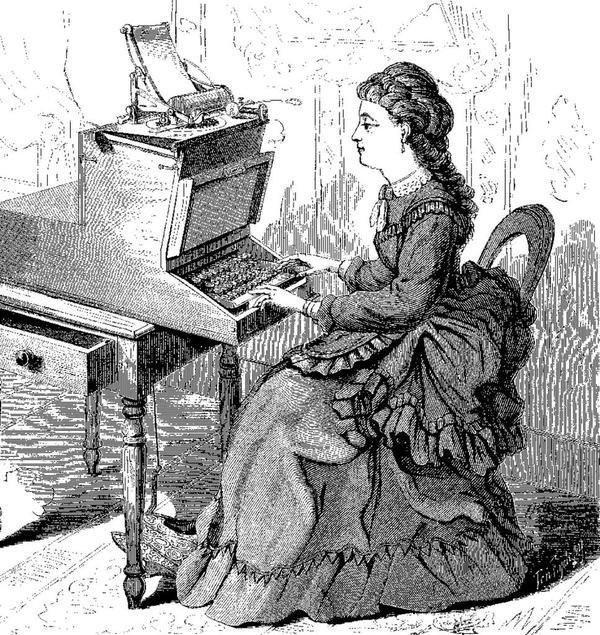 В 1808 г. свою печатную машину создал итальянец Пеллегрино Турри, для его слепой подруги –графини Каролины Фантони де Фивиззоно. До наших дней дошла ее переписка.
История одного экспоната
Механизм, который многие считают настоящим предком истинной, эффективной и финансово успешной печатной машинки был создан Расмусом Маллинг-Хансеном. Помимо того, что "Печатный шар" был эффективен, он был и эффектен: изящен и даже красив. Медная полусфера, усыпаная клавишами, располагалась над цилиндром с закрепленным листом бумаги. Механизм был построен и действительно работал, в отличие от некоторых прежних неудачных агрегатов, хотя он больше похож на престижные часы, чем на офисную технику.
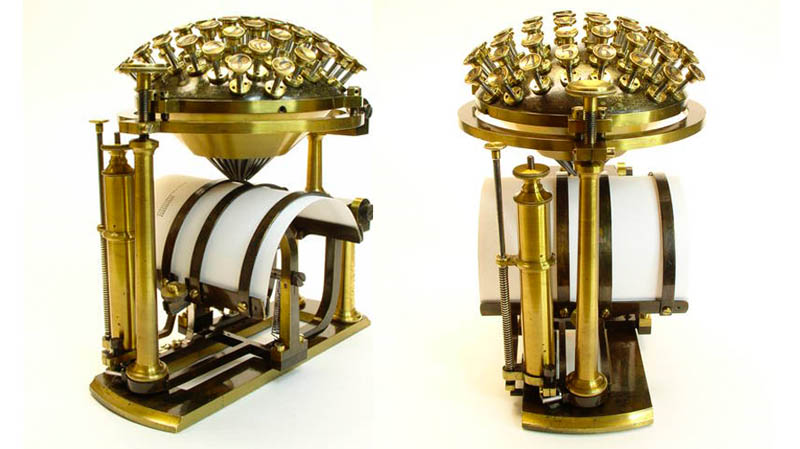 История одного экспоната
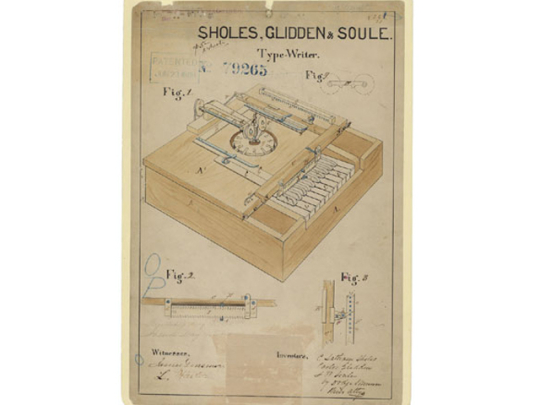 Это напечатанный чертеж Печатной машинки, изобретенной Кристофером Л. Шоулсом, Карлосом Глидденом, и Дж.В. Соулом. Их идея, которую они запатентовали в 1867 году, принесла свои плоды через несколько лет в виде первой коммерчески успешной печатной машинки в мире.
История одного экспоната
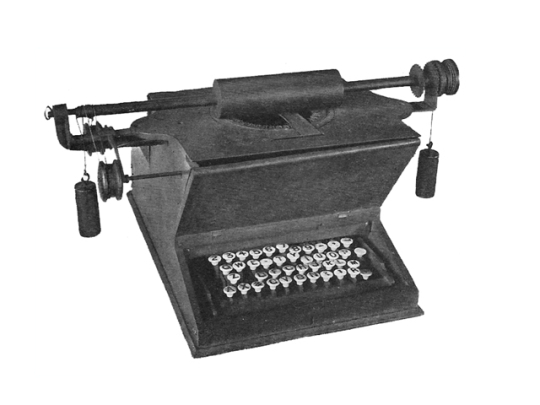 Так выглядела печатная машинка Шоулса и Глиддена. Она стала не только первой коммерчески успешной печатной машинкой, она также была первой машинкой с QWERTY-клавиатурой. Не так много изменится в основной конструкции в течение следующих 100 лет.
История одного экспоната
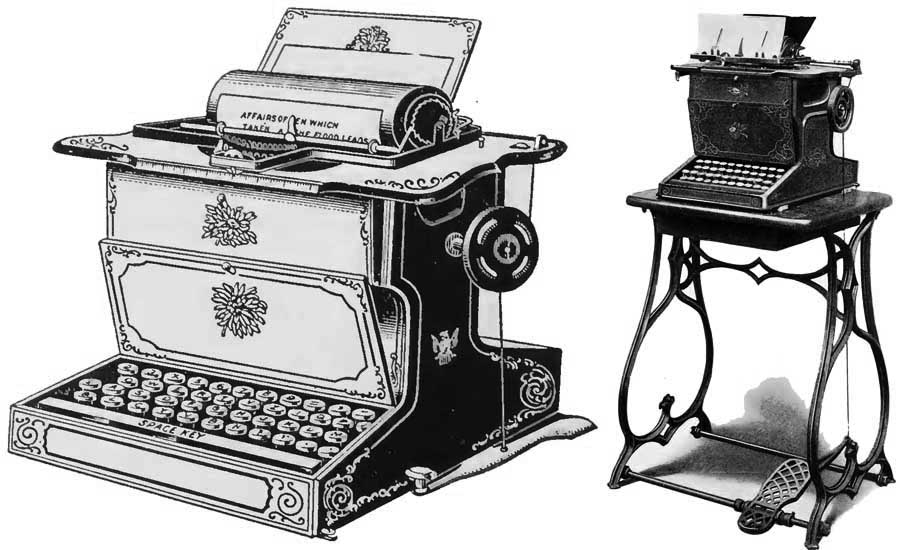 Так выглядел «Ремингтон» № 1
История одного экспоната
Первая пишущая машинка «Ундервуд» была изобретена американцем немецкого происхождения Францем Вагнером, который показал её предпринимателю Джону Ундервуду. Тот поддержал Вагнера и купил его компанию, быстро приобретя широкую популярность, приносившую огромные доходы. «Два миллиона машинок были проданы в начале 1920-х годов, а их продажи «были равны по количеству продажам машинок всех других фирм, их производящих, вместе взятых». В период своего расцвета, будучи крупнейшим в мире производителем пишущих машинок, завод компании выпускал по одной пишущей машинке в минуту
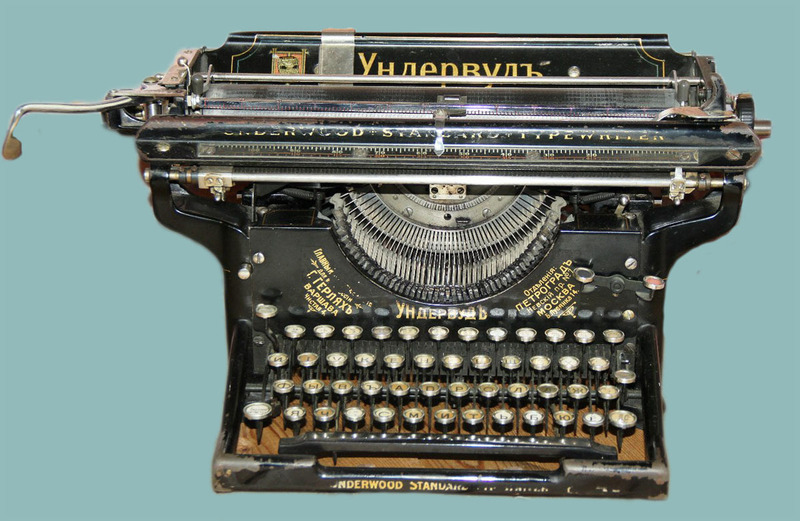 История одного экспоната
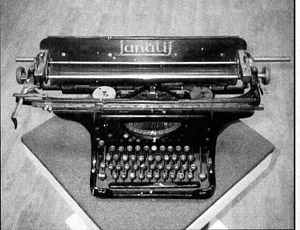 В ноябре 1929 года была выпущена первая пишущая машинка оригинальной конструкции, названная создателями «Яналиф». 31 декабря о казанской новинке сообщила газета «Вечерняя Москва». Это была первая машинка советской конструкции. Ее отправили в Москву, в Институт техники управления. Было получено заключение: «Конструкция хорошая, по своим технико-экономическим и эксплуатационным данным значительно лучше многих иностранных изделий».
23 июля 1930 года ВЦИК и СНХ РСФСР решили построить в Казани фабрику пишущих машинок, которая заработала 1 января 1931 года. Она находилась в здании бывшей первой электростанции на площади Свободы (теперь на этом месте здание Госсовета РТ).
В первый год существования фабрики было выпущено 139 машинок, в 1932-й – уже тысячу.
История одного экспоната
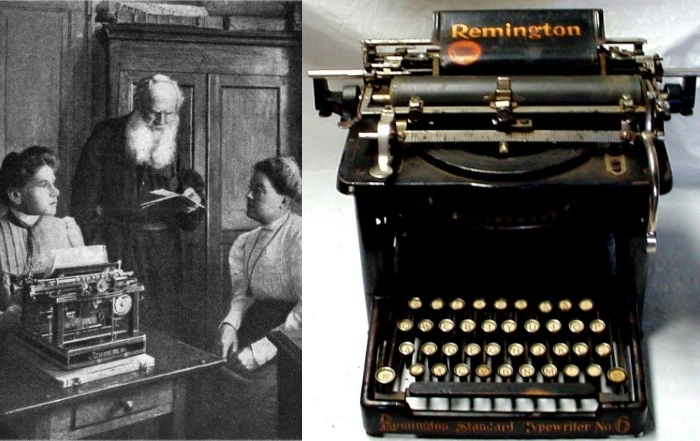 Первой известной книгой, текст которой был напечатан с помощью пишущей машинки, стал роман Марка Твена "Приключения Тома Сойера". Без пишущей машинки невозможно было представить и кабинет Льва Толстого - одного из первых литераторов, печатавших на подобных приборах. Он предпочитал Remington.
История одного экспоната
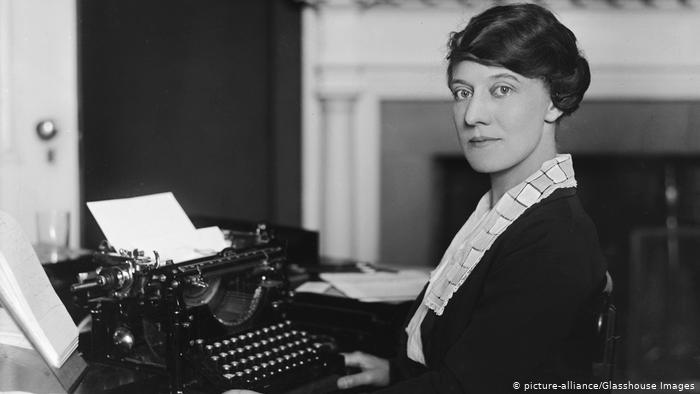 Орудие эмансипации
Пишущая машинка произвела революцию в делопроизводстве, став еще и мощным орудием эмансипации женщин. Дело в том, что это устройство открыло им двери в конторы, то есть туда, где прежде трудились только мужчины. С появлением пишущих машинок конторских служащих-мужчин стали теснить женщины - и не только машинистки.
На фото: сотрудница одной из американских контор (1921).
История одного экспоната
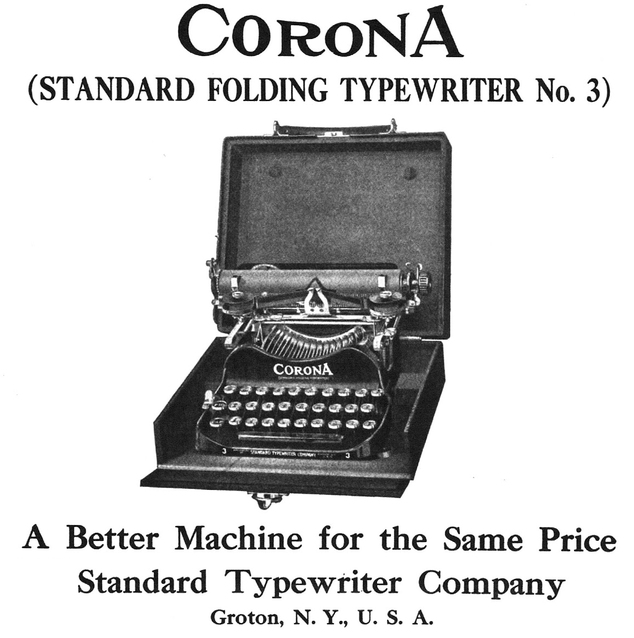 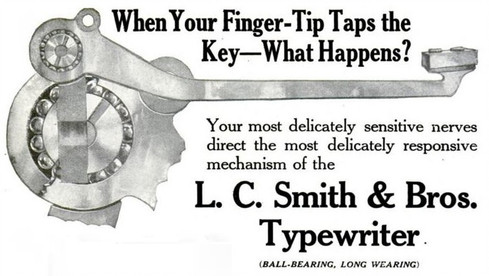 L. C. Smith & Bros. Typewriter Company, США, Сиракьюс, штат Нью-Йорк
Standard Typewriter Company, США, Гротон, штат Нью-Йорк
История одного экспоната
В 1912 году машинка Corona впервые появляется на рынке. Её изготовили в компании Standard Typewriter Company в Штатах. Эта машинка и по сей день остается на первых позициях в ряду машинописных устройств. За все время производства, "Corona 3" признана самой компактной и легкой, что обуславливает очень долгий период ее продаж, вплоть до 1940 года. Главная особенность «Короны» - трёхярдная клавиатура с тремя регистрами, а также откидная каретка. Именно поэтому американцы заботливо называют ее «первым ноутбуком». В свой век, «Corona 3» произвела настоящий фурор в силу своей компактности и удобства использования. Военные корреспонденты во время 1 – ой мировой войны использовали именно «корону». Но не только масштабом продаж и своей компактностью прославилась "Corona 3".
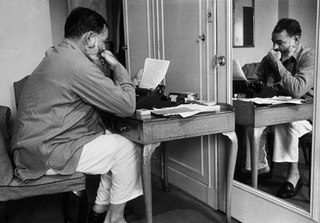 История одного экспоната
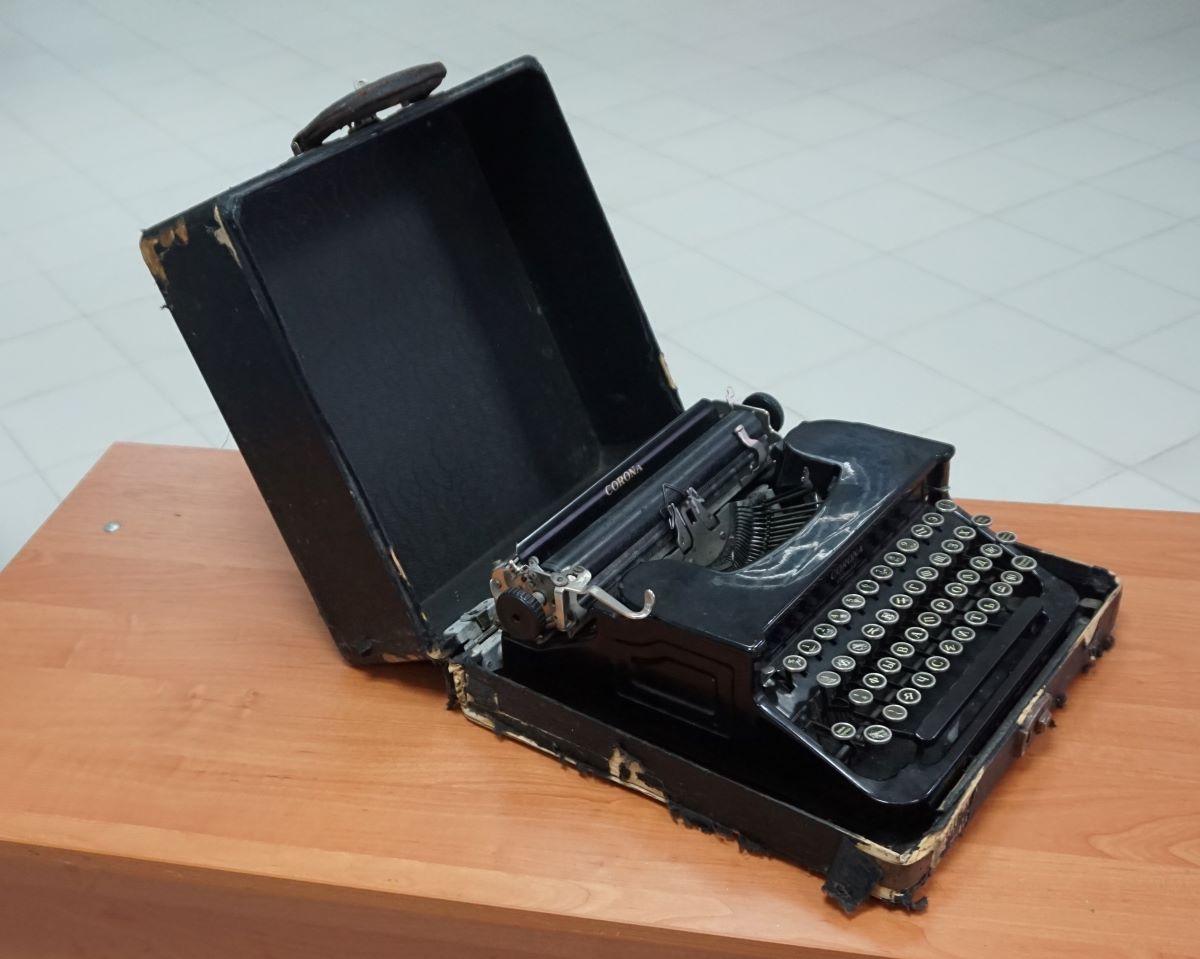 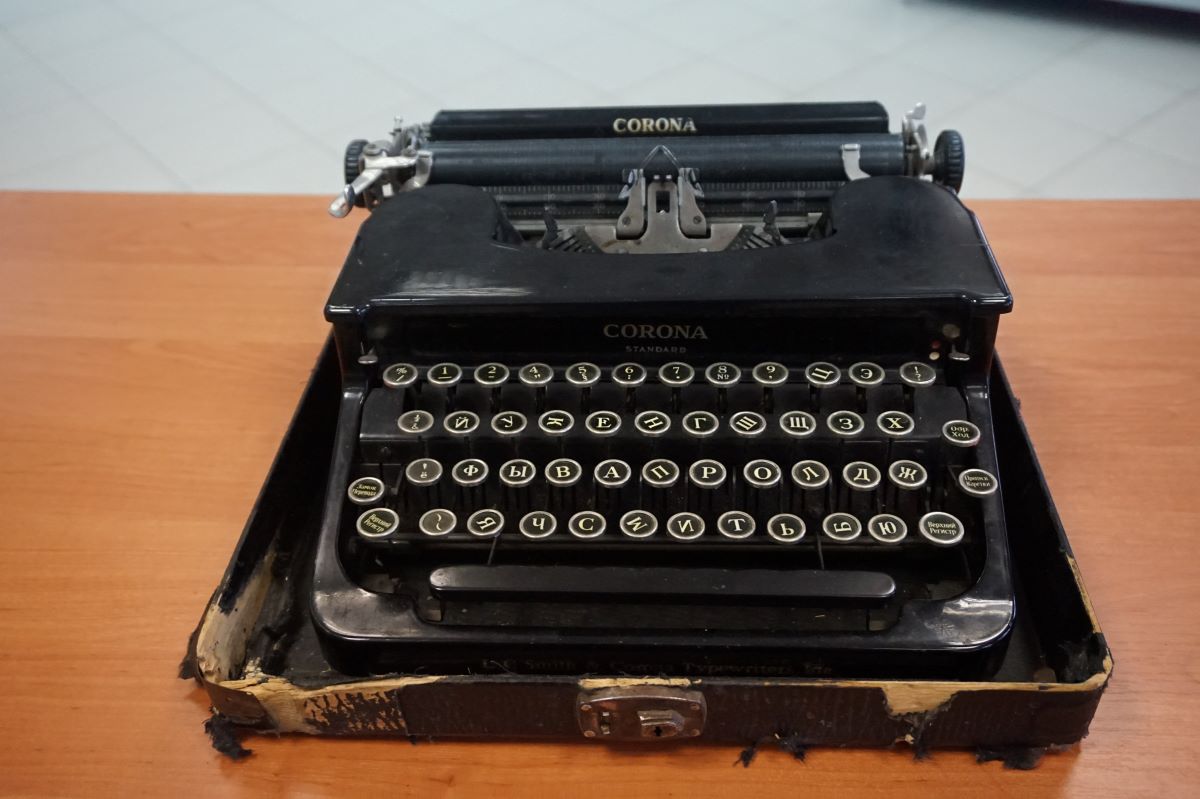 Портативная пишущая машинка CORONA STANDARD, производившаяся американской компанией L.C. Smith & Corona Typewriters Inc. в 1930-х гг.
Центральный музей Тавриды
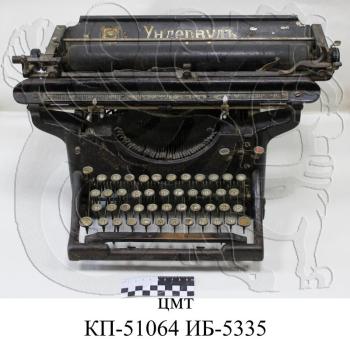 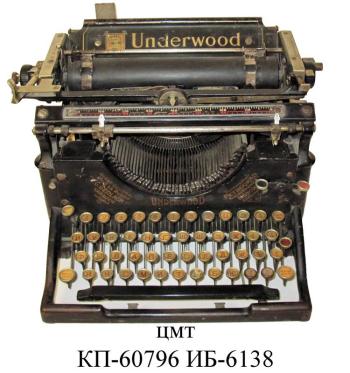 Машинка печатная «Ундервудъ»Период создания:
Конец XIX - начало XX вв.
Машинка печатная «Underwood»
Период создания:1917 г.
Музей истории города Симферополя
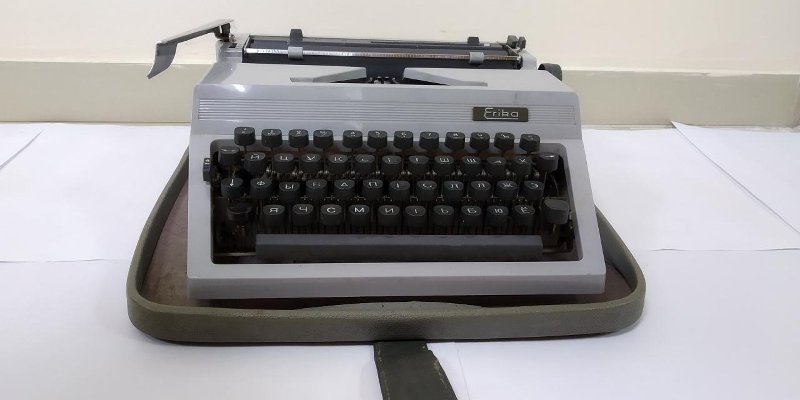 Пишущая (печатная) машинка «Еrika»Период создания:
1970
Севастопольский военно-исторический музей-заповедник
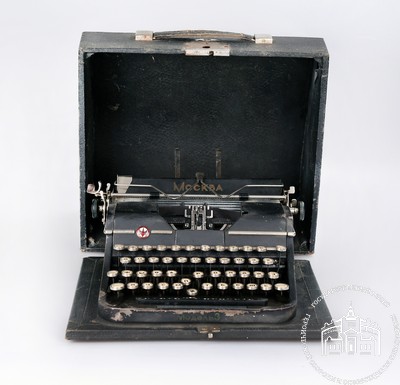 Пишущая машинка «Москва». Принадлежала Лисуну Александру Андреевичу, начальнику кафедры марксизма-ленинизма Севастопольского Высшего Военно-морского инженерного училища.Период создания:
около 1950 г.
Ливадийский дворец-музей
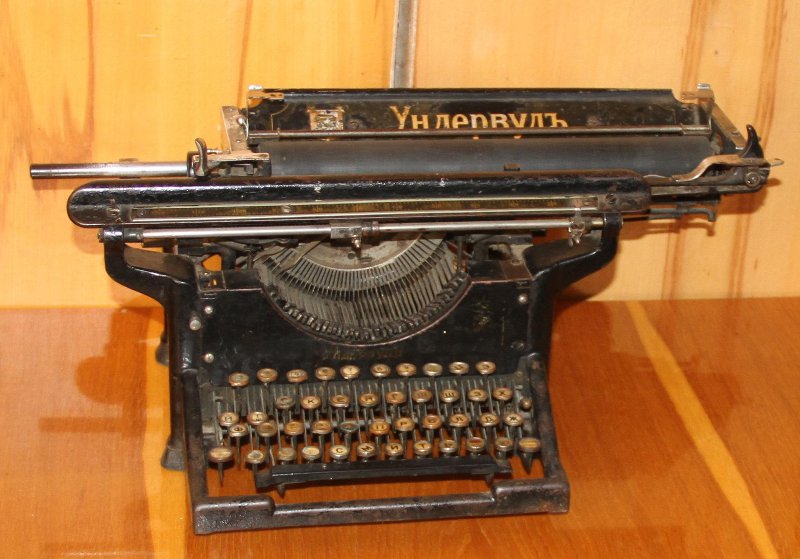 Машинка пишущая «Ундервуд» с клавиатурой и движущейся кареткой.Период создания:
Начало XX в.
Белогорский районный историко-краеведческий музей
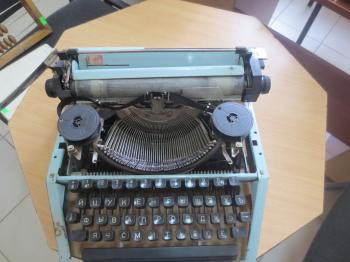 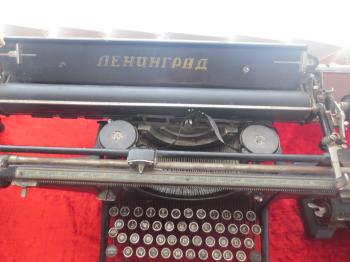 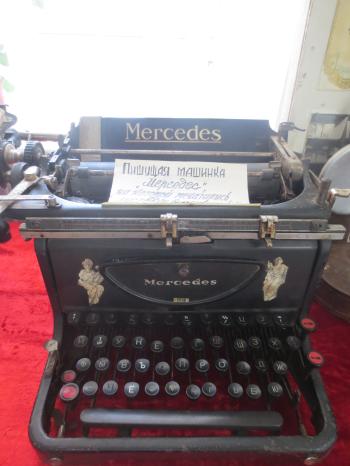 Период создания:
XIX в.
Период создания:
1970 г.
Период создания:
1918 г.